CHÀO MỪNG CẢ LỚP ĐẾN VỚI BÀI HỌC MỚI!
KHỞI ĐỘNG
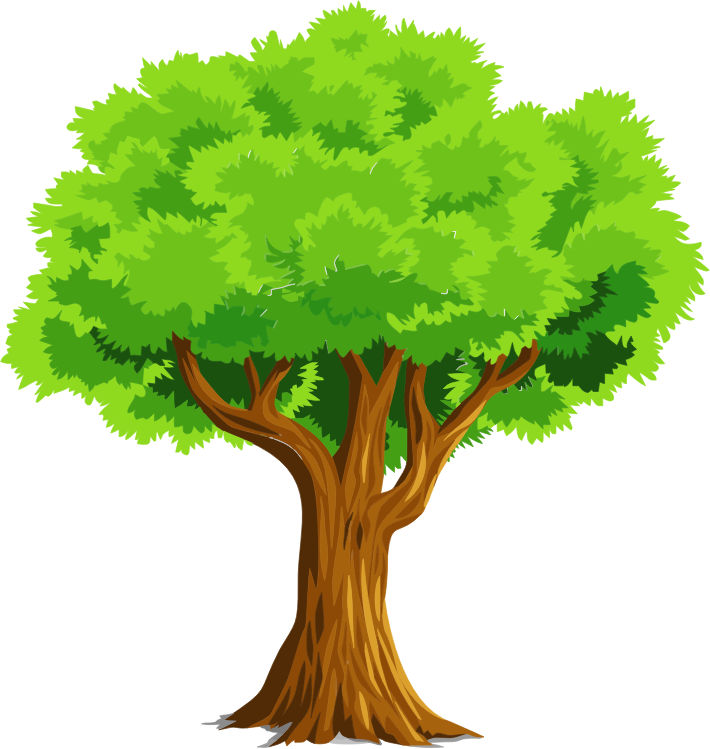 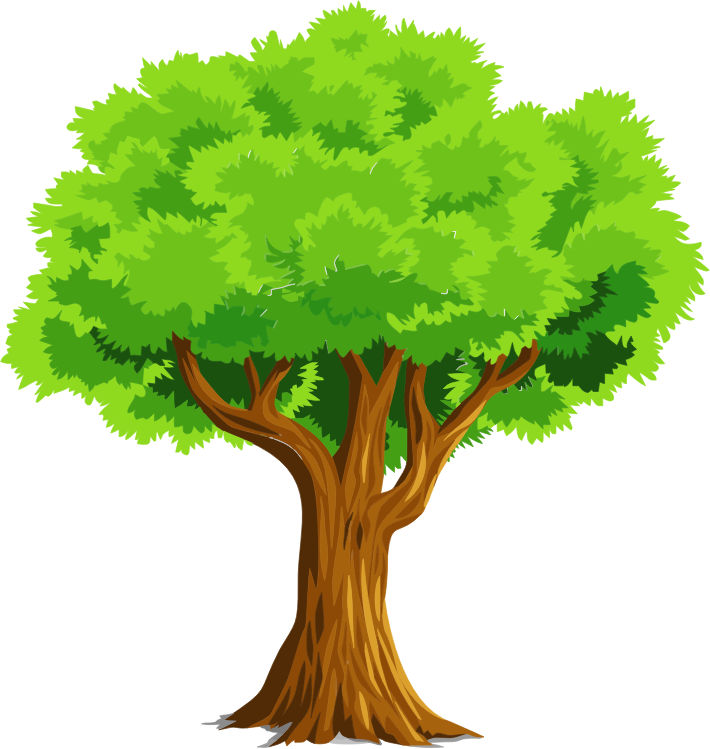 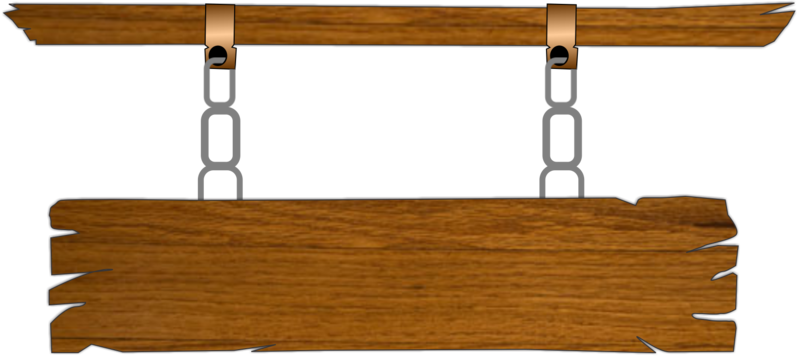 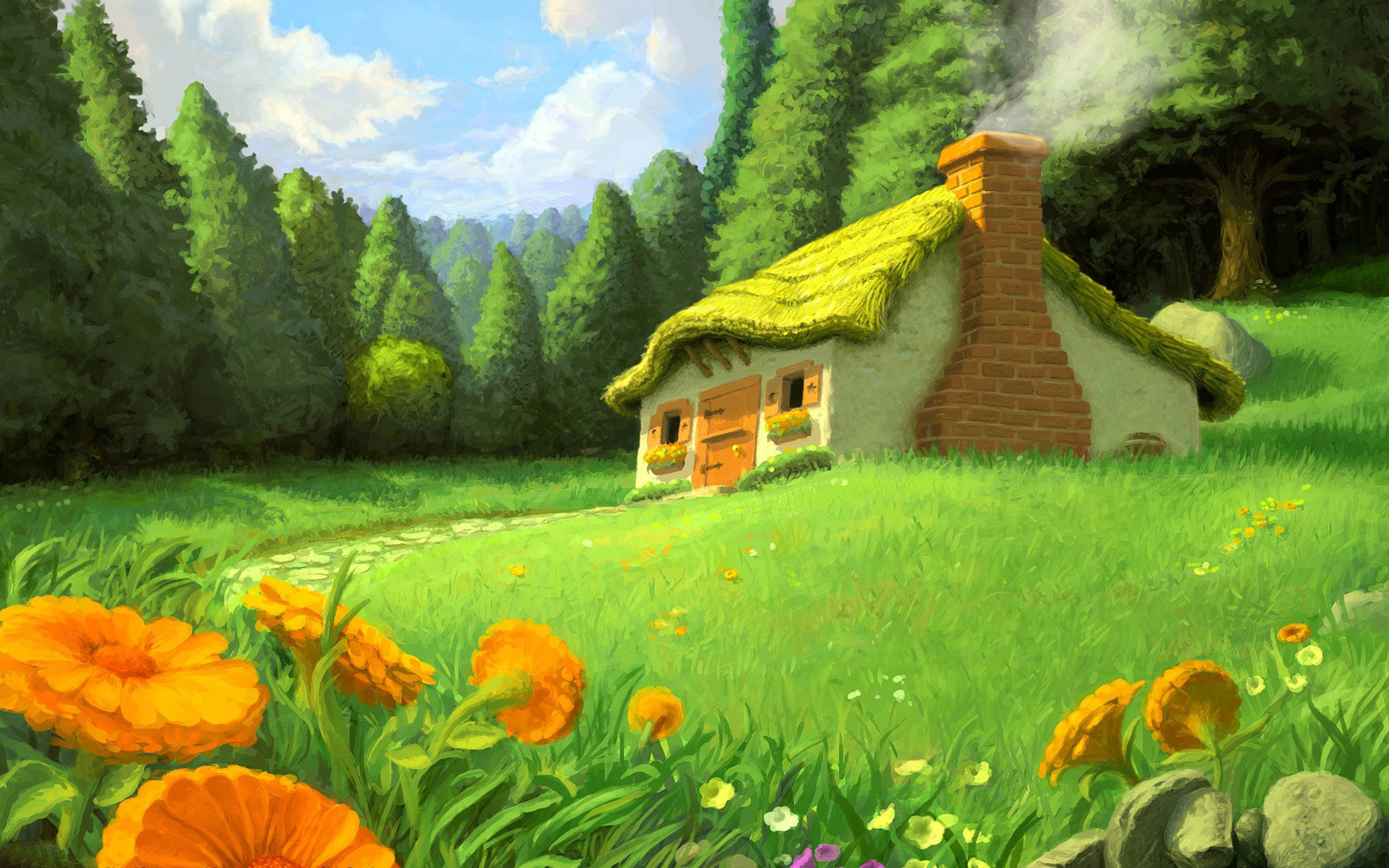 CHƠI TRỐN TÌM 
CÙNG BẠCH TUYẾT VÀ 7 CHÚ LÙN
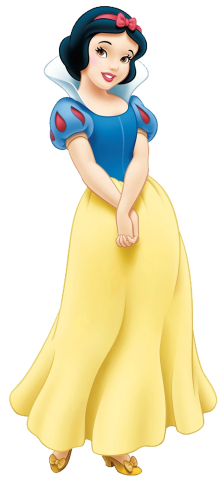 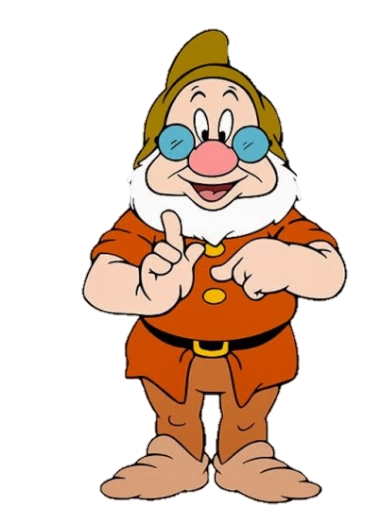 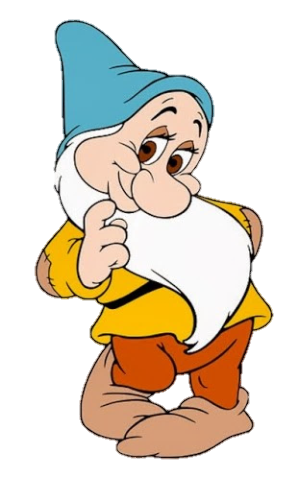 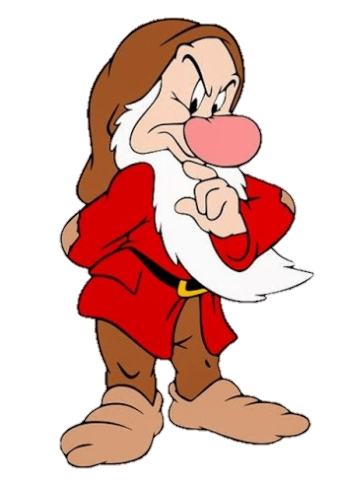 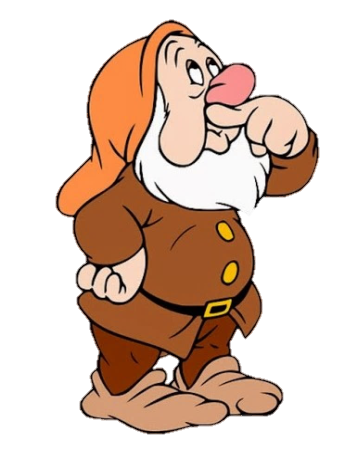 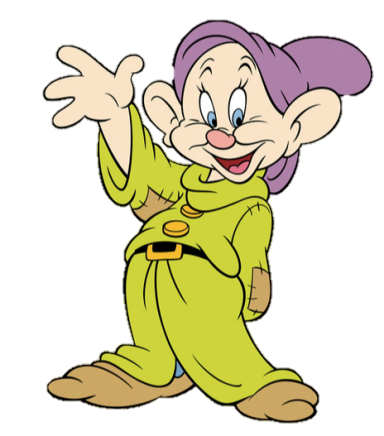 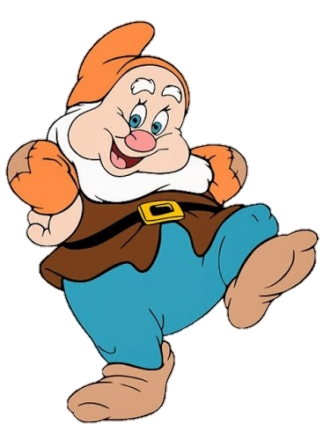 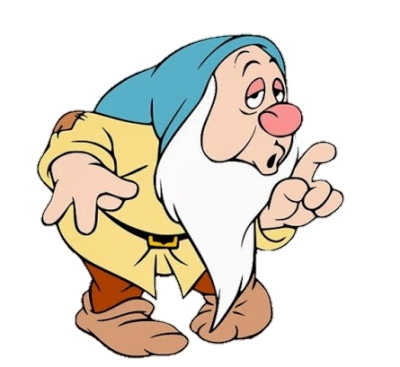 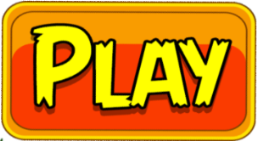 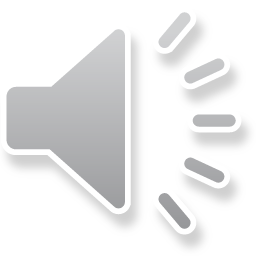 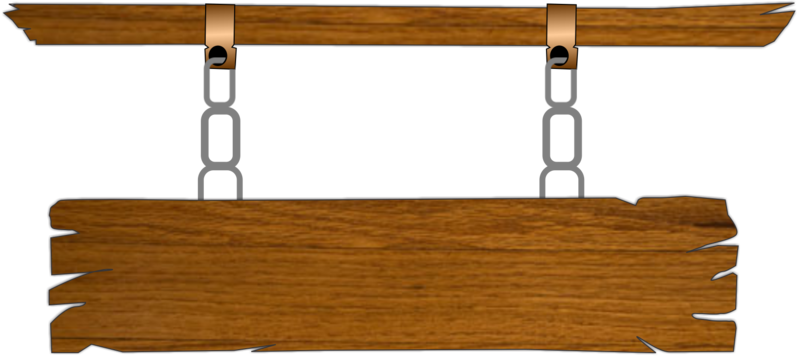 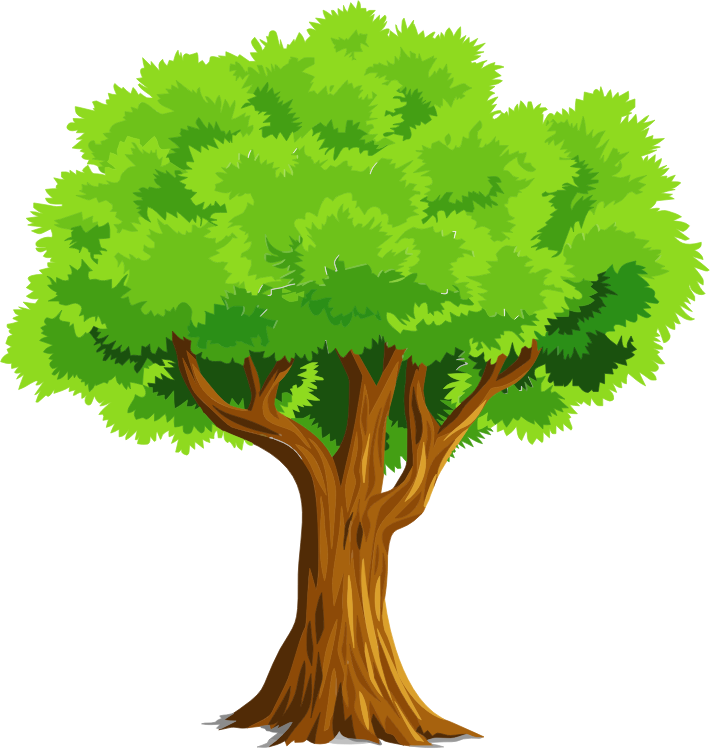 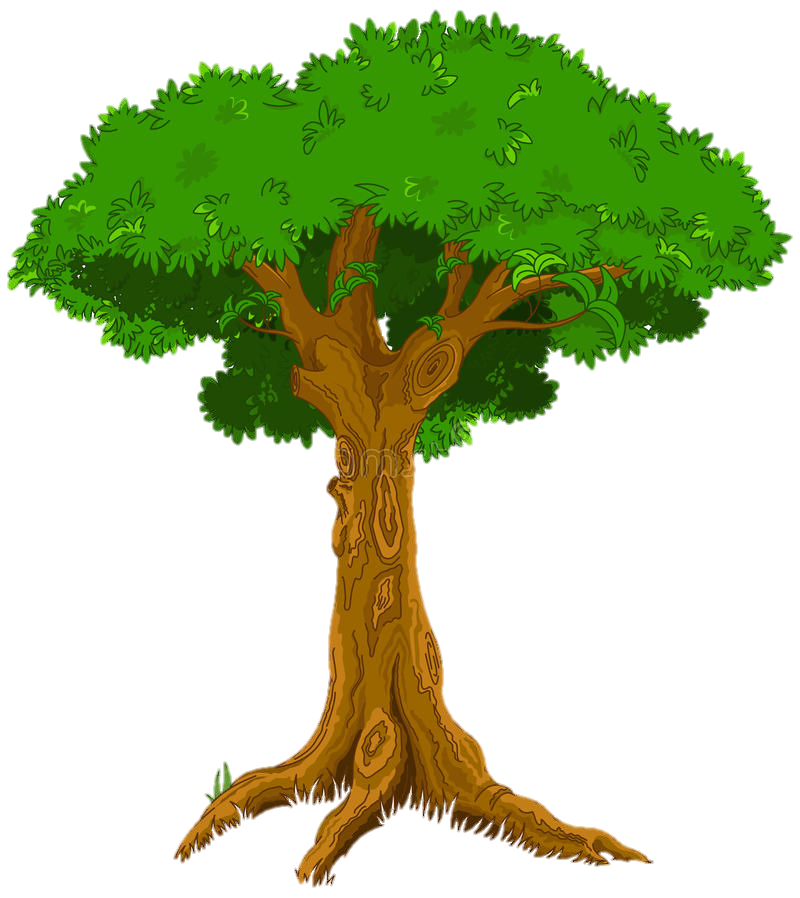 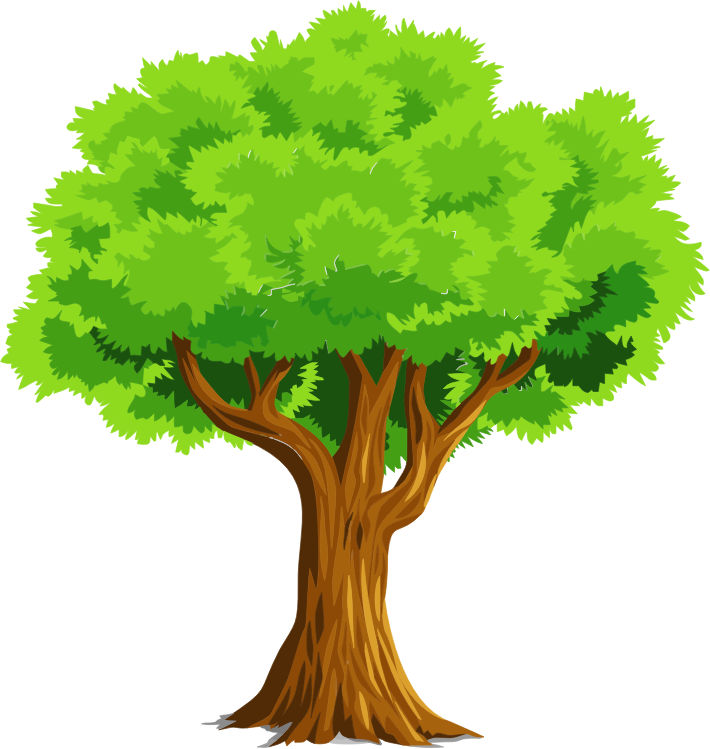 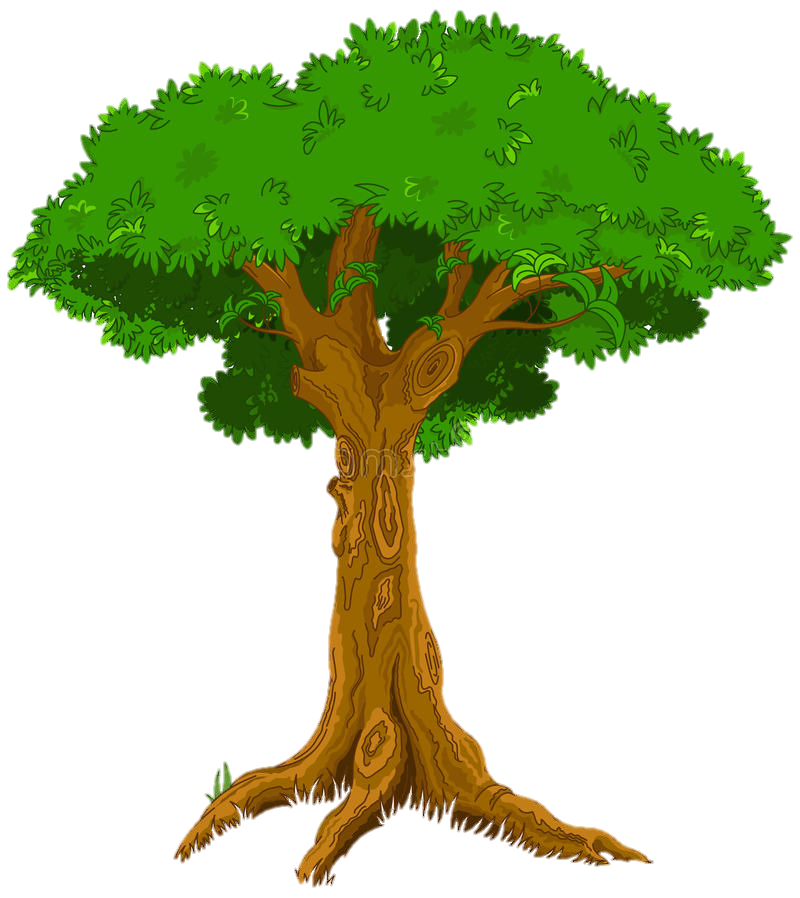 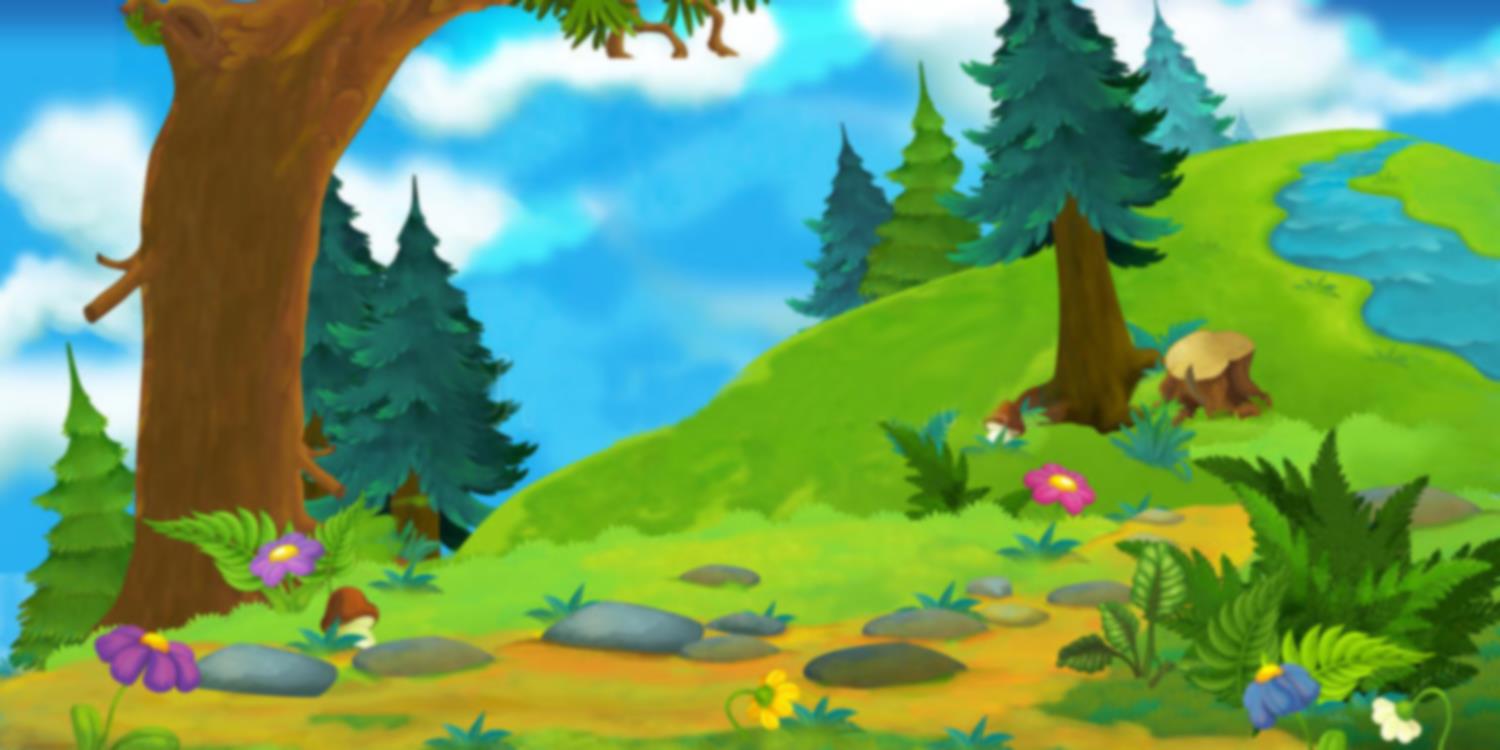 Câu 1: Trên mô hình 3 chiều mô tả nguyên lí hoạt động của Hologram. Đặt màn hình tinh thể lỏng LCD ở phía nào của vật thể (H)?
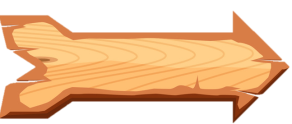 Bắt đầu!
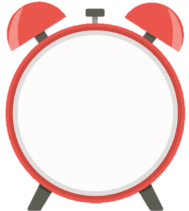 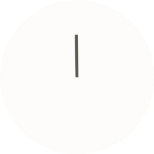 A.Phía trên
D. Phía dưới
B.Bên phải
C.Bên trái
HẾT GIỜ
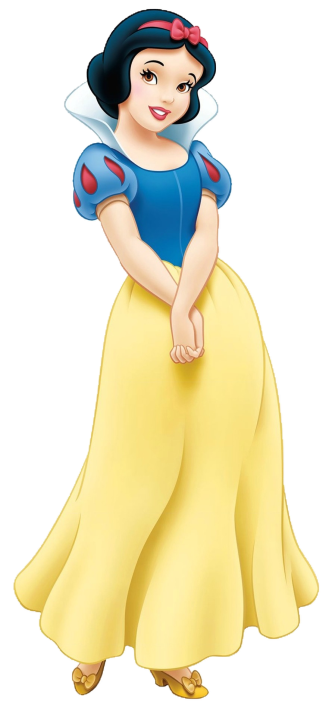 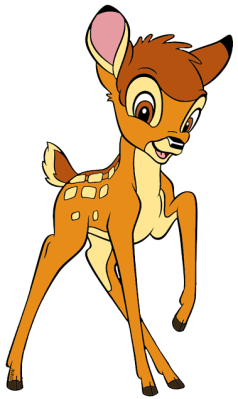 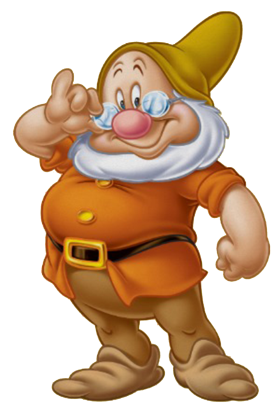 ĐÚNG RỒI
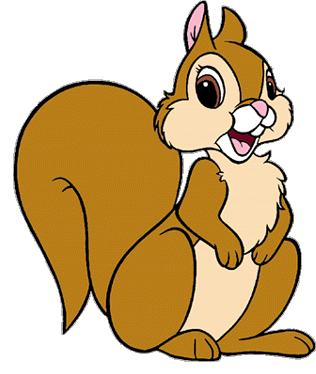 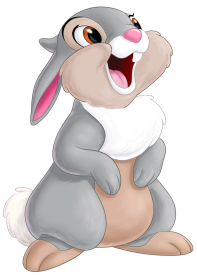 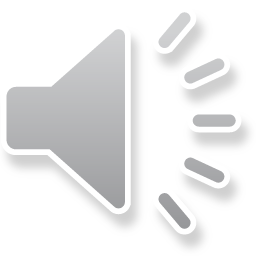 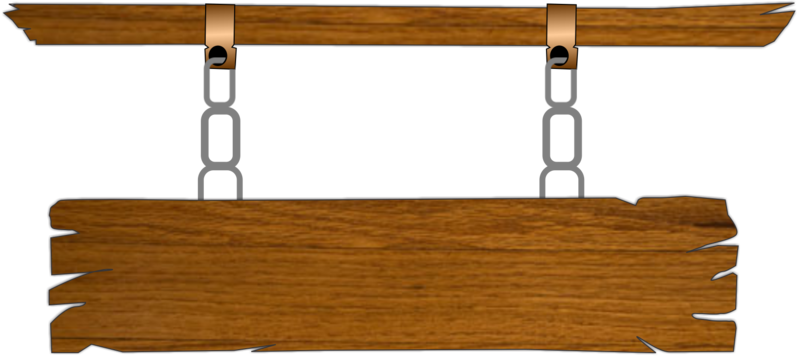 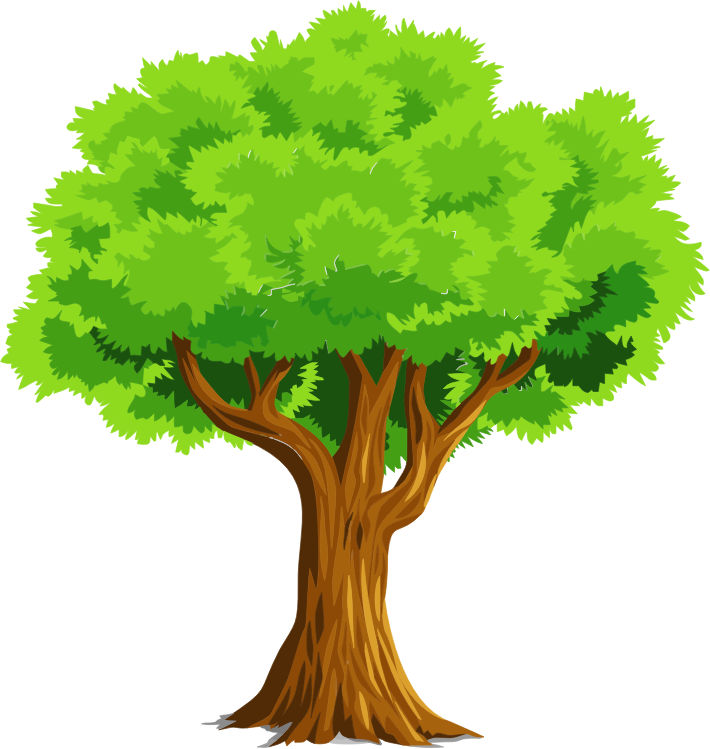 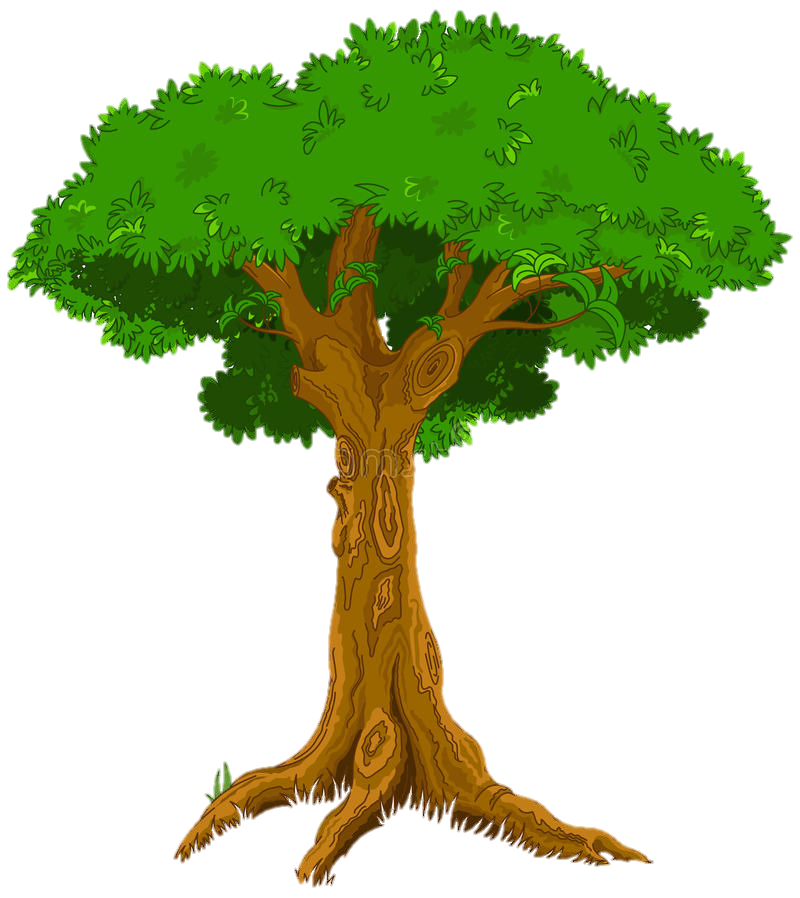 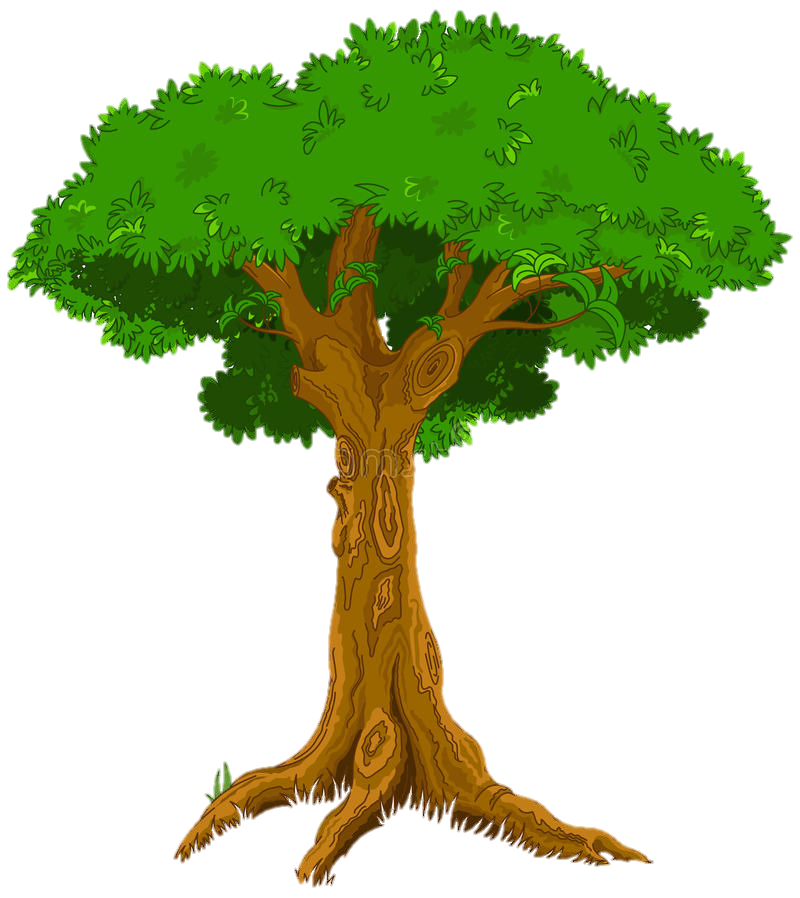 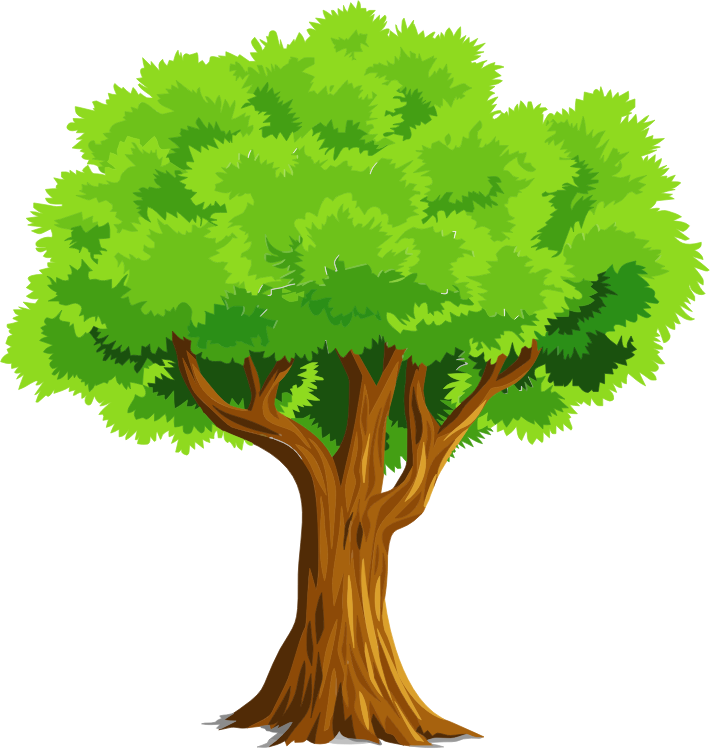 Câu 2: Hình ảnh (2D) xuất hiện trên màn hình LCD, ánh sáng từ màn hình LCD chiếu tới vật thể (H) và bị vật thể (H) phản xạ lại theo một góc. Góc đó như thế nào với góc mà tia sáng đi tới:
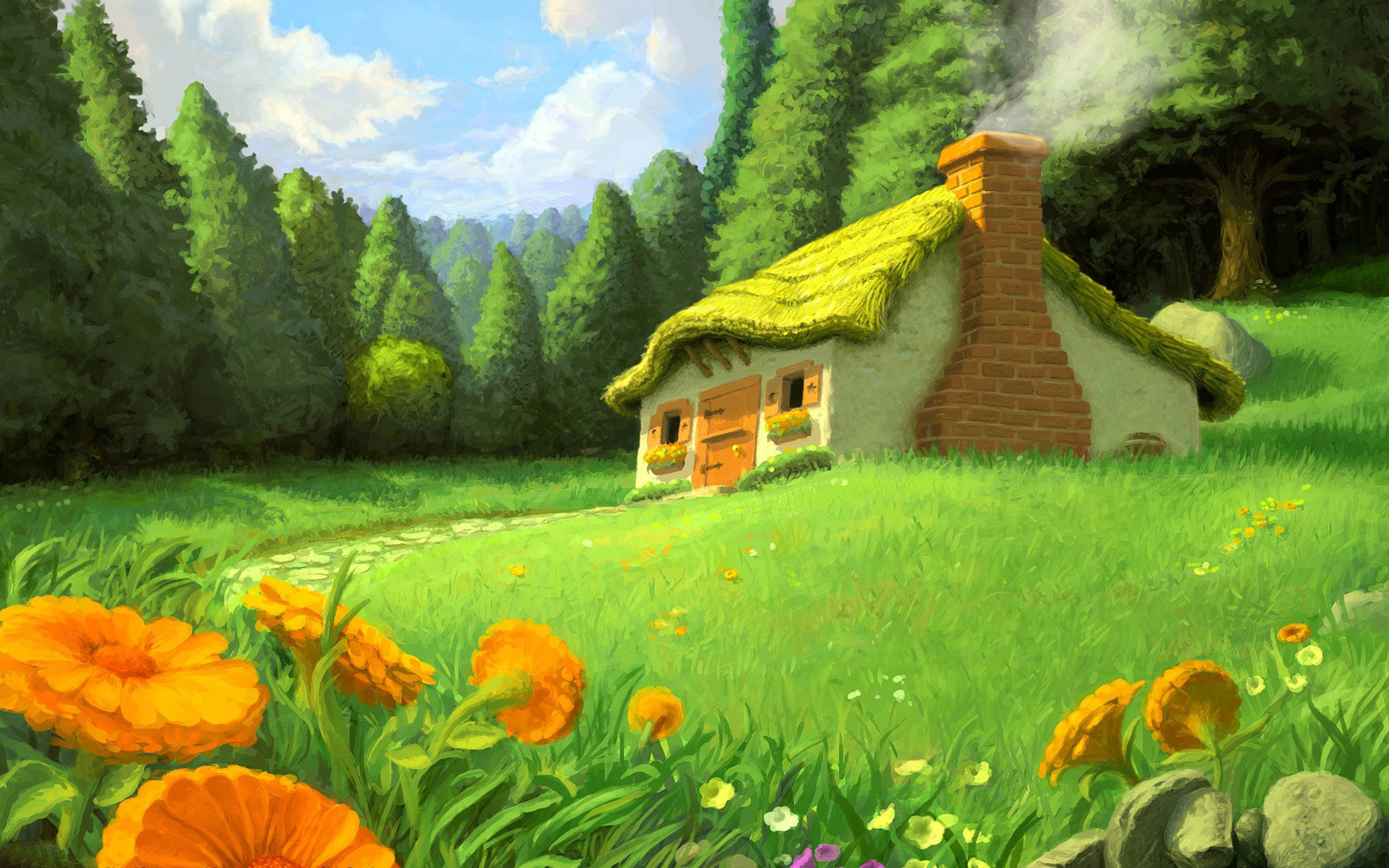 Bắt đầu!
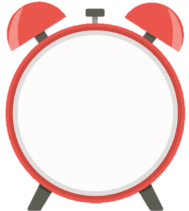 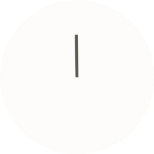 A.Nhỏ hơn
B.Bằng
C.Lớn hơn
D. Không xác định
HẾT GIỜ
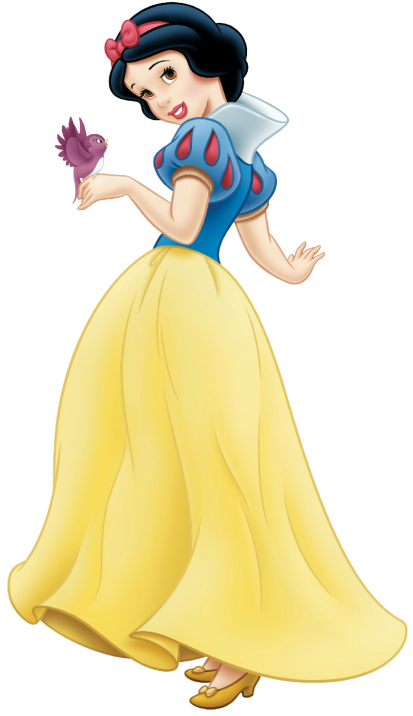 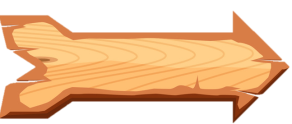 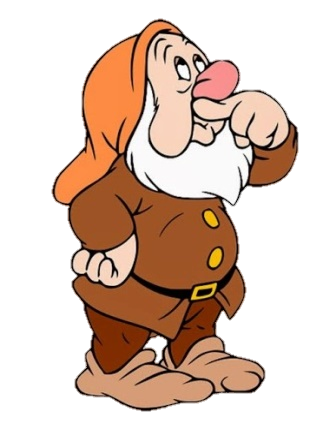 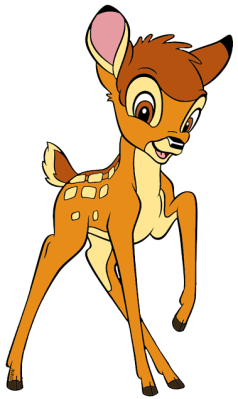 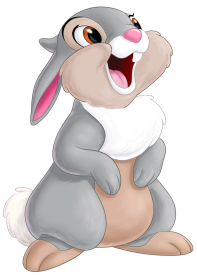 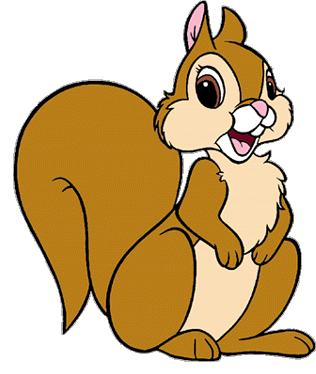 ĐÚNG RỒI
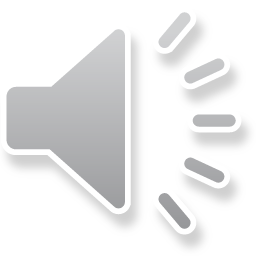 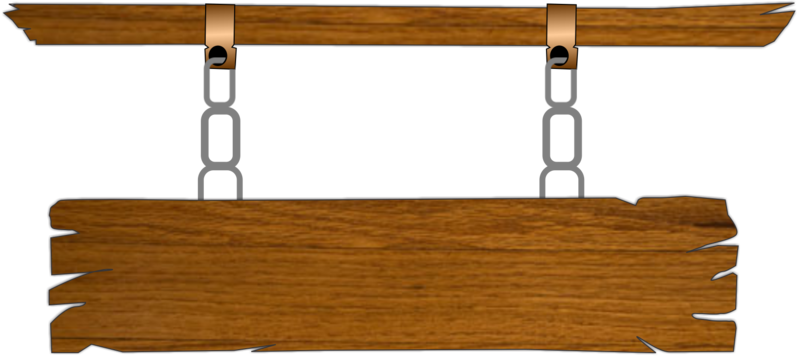 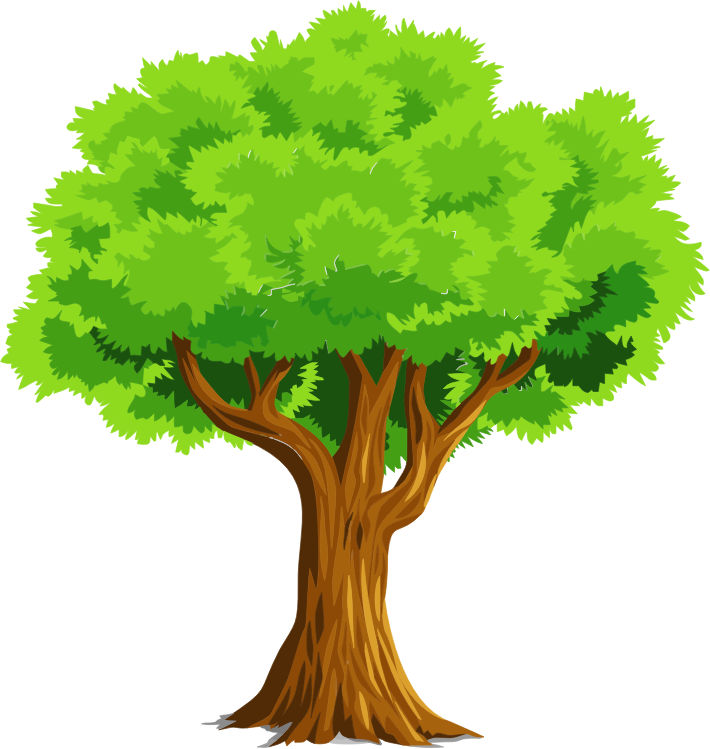 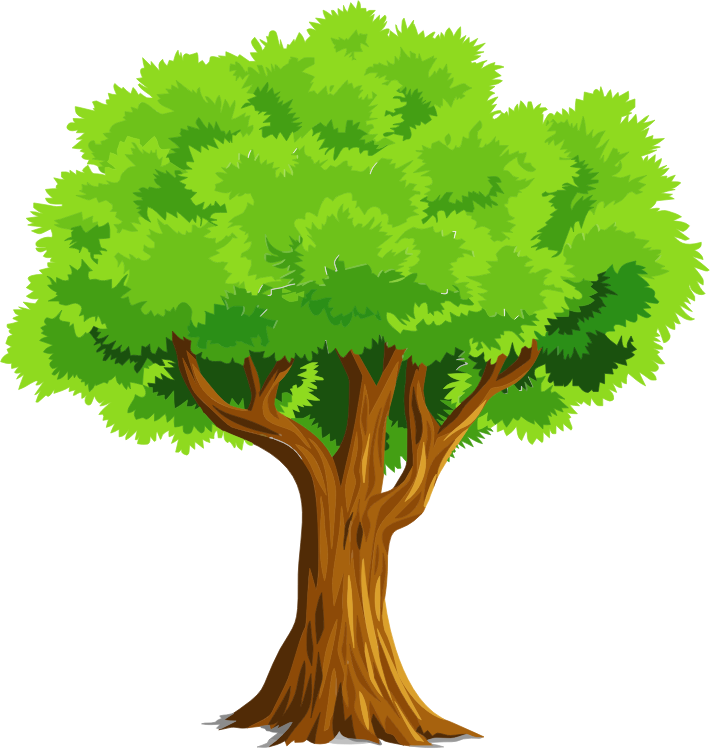 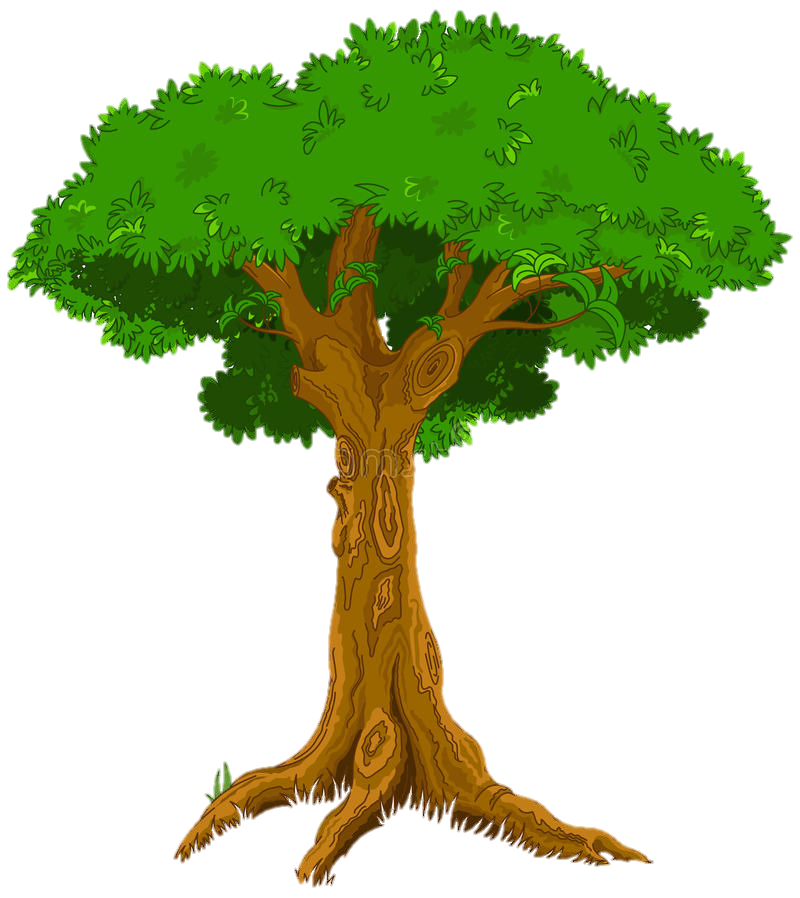 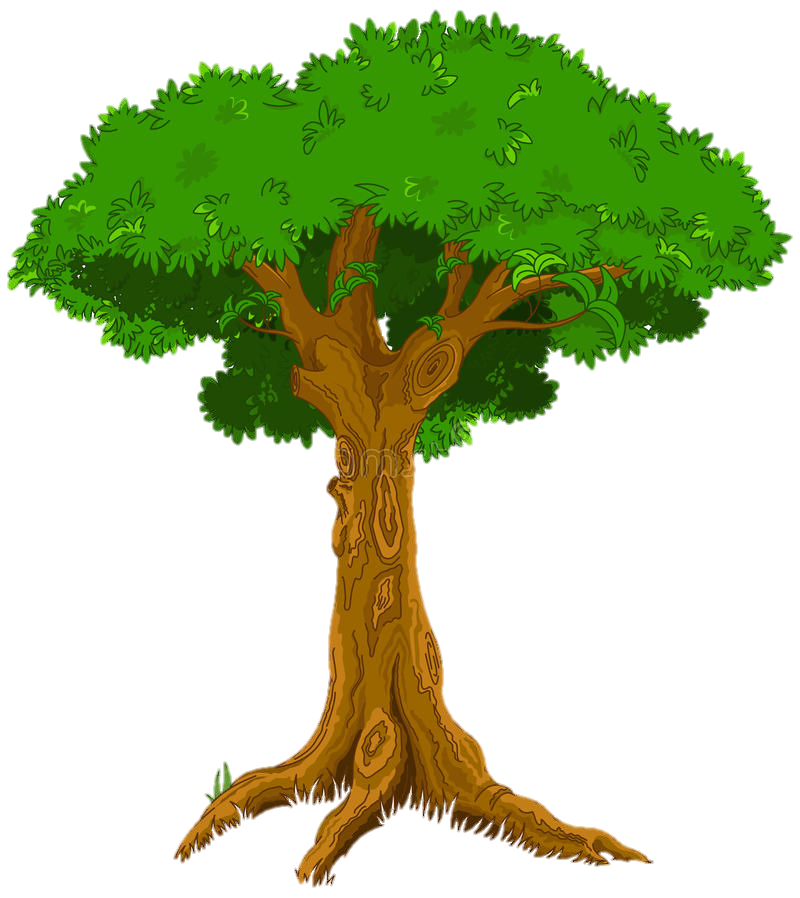 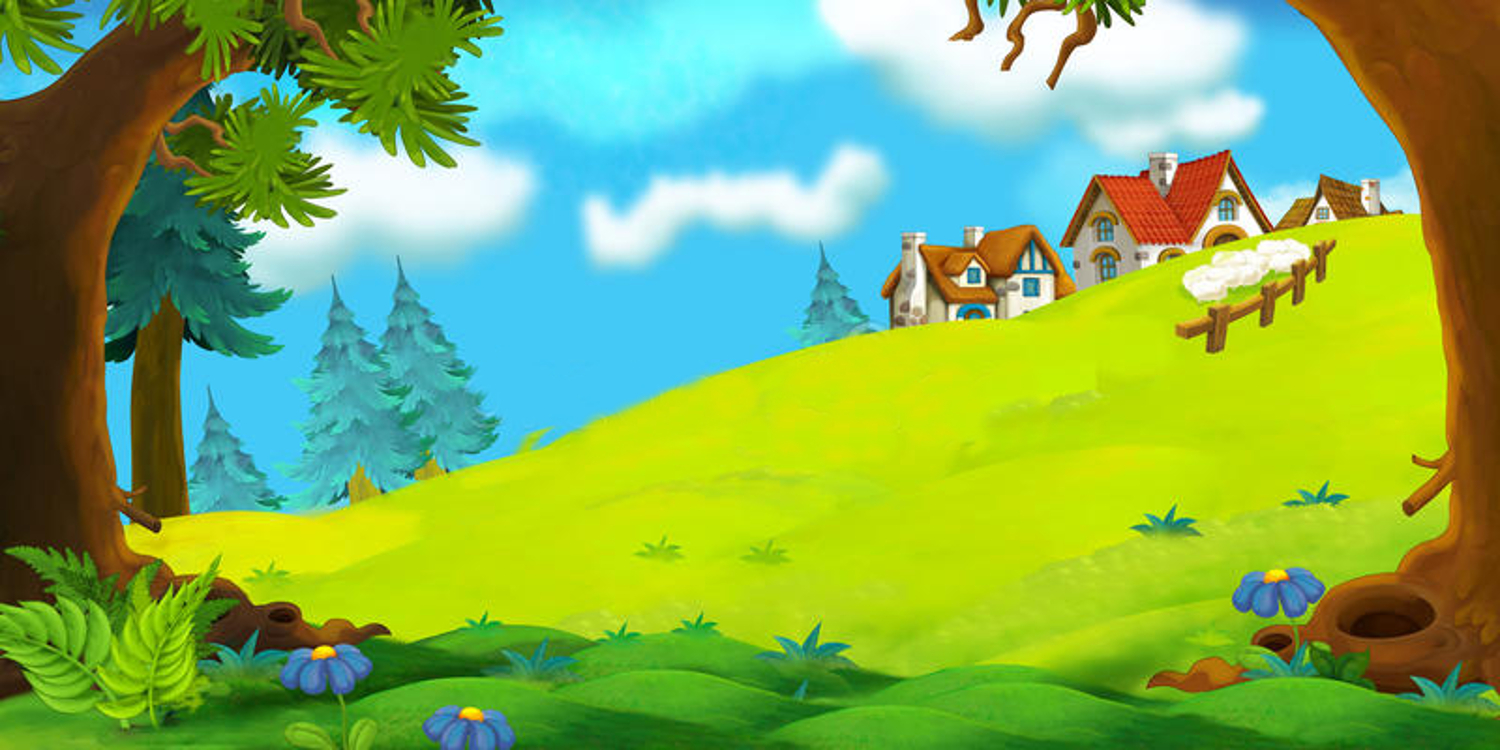 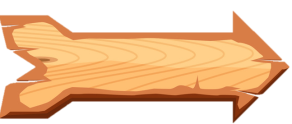 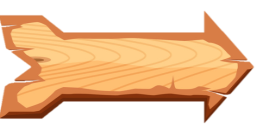 Bắt đầu!
Câu 3: Chúng ta quan sát được ảnh gì bên trong vật thể (H)?
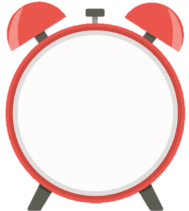 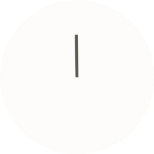 HẾT GIỜ
A.Ảnh ảo
B.Ảnh thật
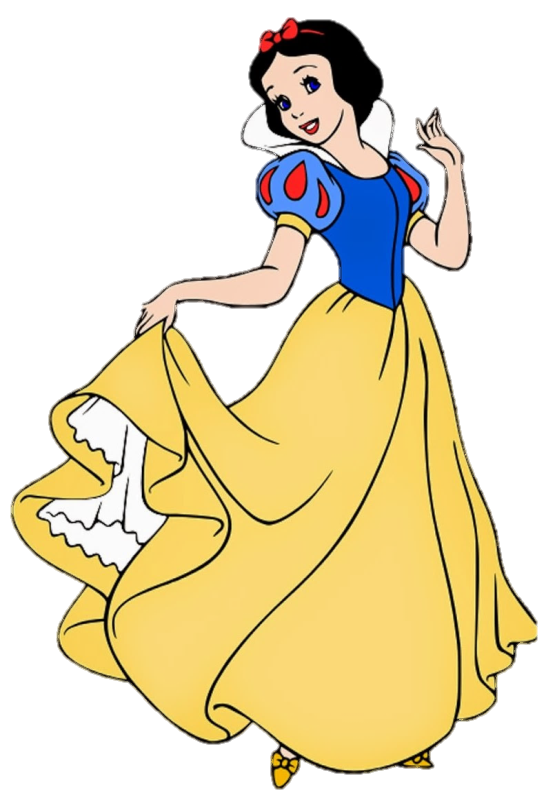 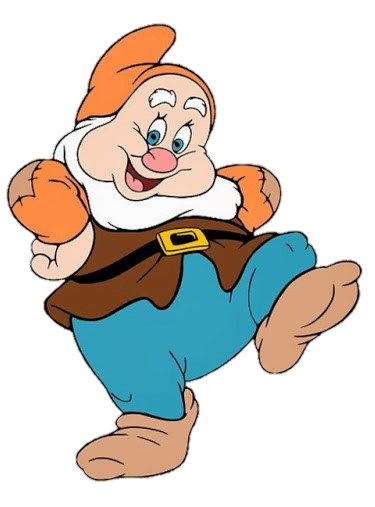 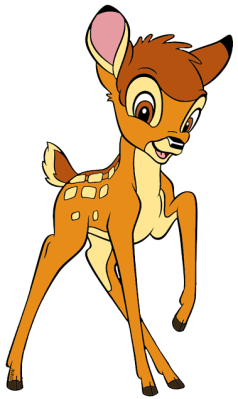 ĐÚNG RỒI
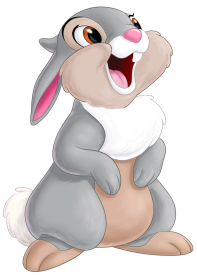 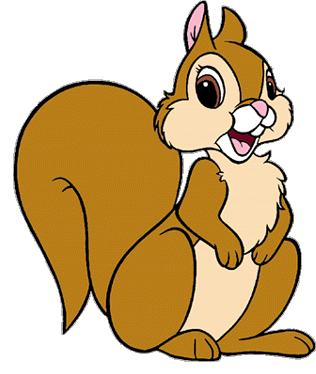 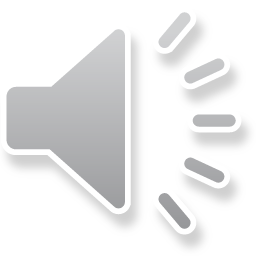 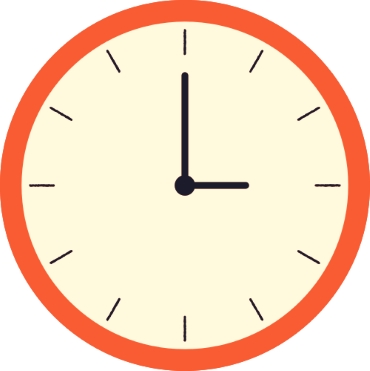 HOẠT ĐỘNG THỰC HÀNH VÀ TRẢI NGHIỆM
Tiết 7: Chủ đề 2
THỰC HÀNH TẠO DỰNG HOLOGRAM
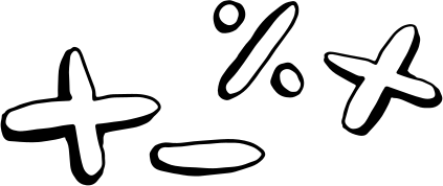 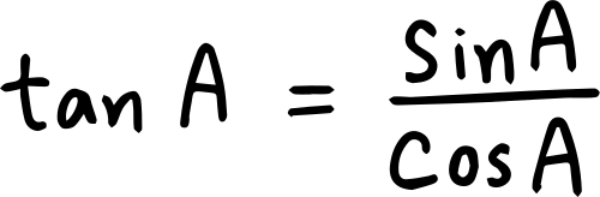 NỘI DUNG BÀI HỌC
I
NỘI DUNG CHÍNH CỦA CHỦ ĐỀ
01
GIỚI THIỆU VỀ MÔ HÌNH HOLOGRAM
MỘT MÔ HÌNH 3 CHIỀU MÔ TẢ NGUYÊN LÍ HOẠT ĐỘNG CỦA HOLOGRAM
02
ỨNG DỤNG MÔ HÌNH HOLOGRAM TRONG DẠY HỌC
03
II
GỢI Ý TỔ CHỨC CÁC HOẠT ĐỘNG HỌC TẬP
3. ỨNG DỤNG MÔ HÌNH HOLOGRAM TRONG DẠY HỌC
KHỞI ĐỘNG
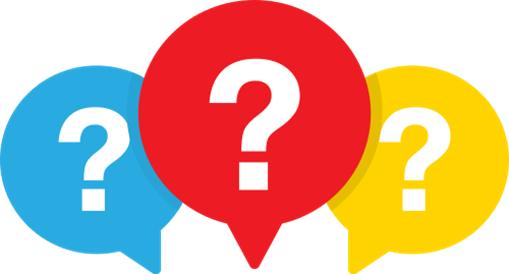 Vận dụng mô hình Hologram vào dạy học hình học sẽ giúp học sinh: tiếp cận được kiến thức về các hình hình học một cách “tự nhiên” hơn; hiểu rõ hơn về bản chất của các hình hình học; tạo cơ hội để học sinh phát triển kĩ năng quan sát, nhận biết các tính chất hình học; tạo hứng thú trong học tập môn Toán.
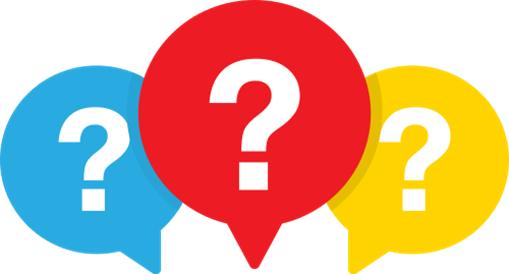 Chẳng hạn, ta có thể thấy hình ảnh sau đây về hình hộp chữ nhật (Hình 4a), hình lập phương (Hình 4b), hình lăng trụ đứng tam giác (Hình 4c).
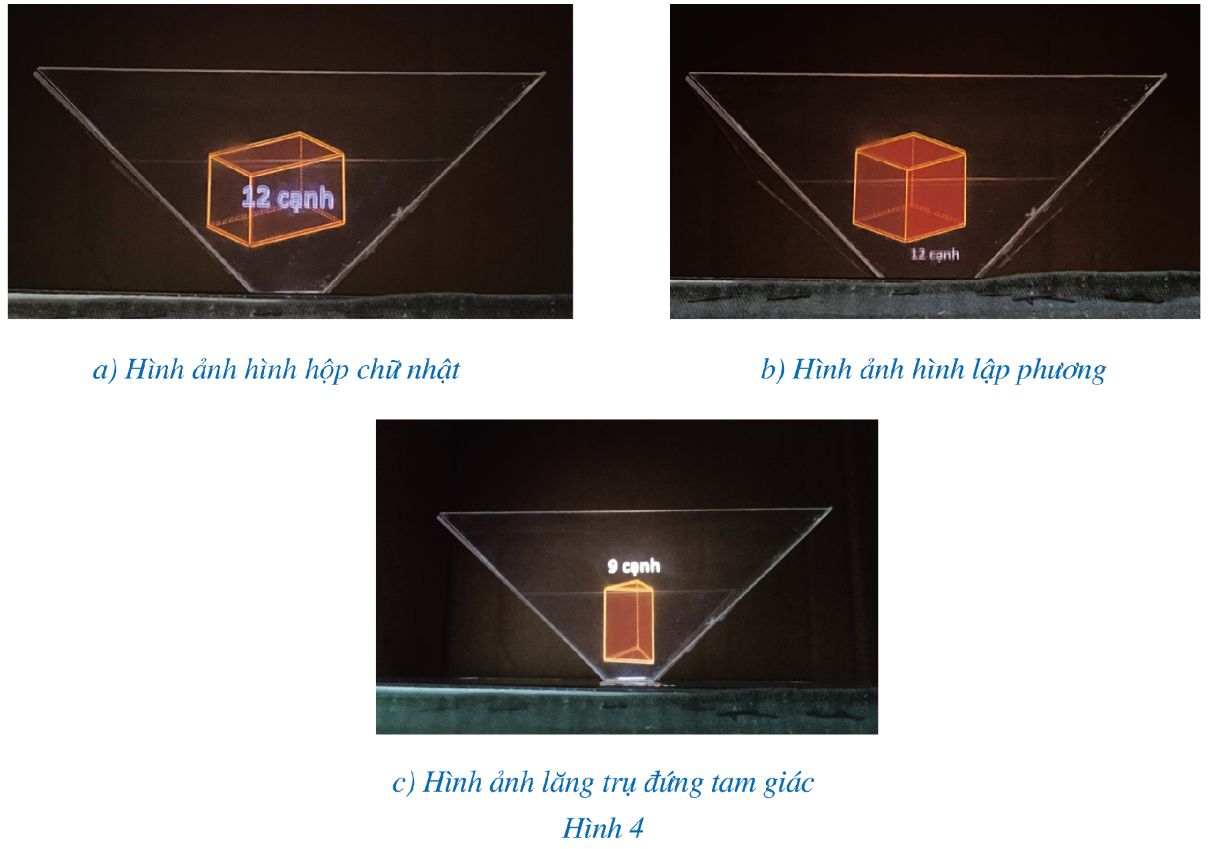 IV. Tổ chức các hoạt động học tập
HĐ 1: Tạo dựng mô hình Hologram
- Sử dụng vật liệu tái chế, dễ kiếm chuẩn bị tạo dựng Hologram
- Chia lớp thành 4 nhóm
Đại diện nhóm bốc thăm lựa chọn 1 trong các chủ đề:
Toán học (nhóm 4)  2.Thế giới động vật(nhóm 3)
3. Kiến trúc (nhóm 1)   4. Game (Nhóm 2)
4.1. Tổng kết
a) Nhiệm vụ 1: Các nhóm báo cáo kết quả (mô hình Hologram đã tạo dựng được, các video trình chiếu Hologram, hình ảnh quan sát được trong thực tế).
b) Nhiệm vụ 2: Dựa trên báo cáo của mỗi nhóm, cả lớp góp ý cho hoạt động của mỗi nhóm.
c) Nhiệm vụ 3: Tổng kết và rút kinh nghiệm.
Tổng kết
HĐ3
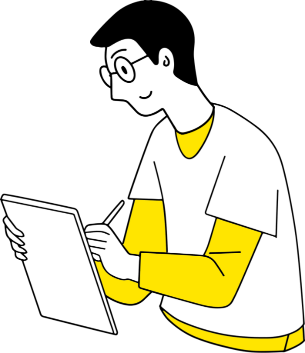 Phiếu đánh giá
PHIẾU ĐÁNH GIÁ CÁ NHÂN THEO NHÓM
Tên nhóm: ………………………………………………………………...
Điểm đánh giá:…………………………………………………………….
Phiếu đánh giá
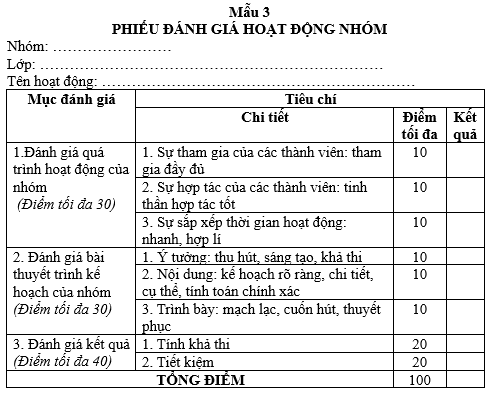 LUYỆN TẬP
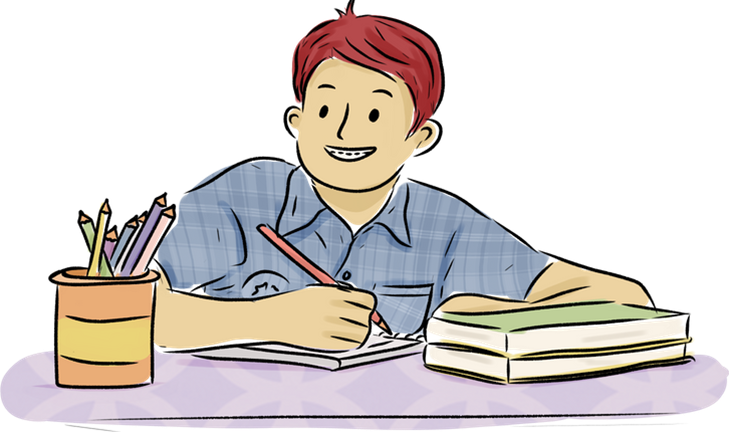 Hãy dựa vào khả năng tìm tòi, nghiên cứu của bản thân để thực hiện:
Tìm hiểu những ứng dụng của Hologram trong các lĩnh vực khác. Nêu ưu điểm của Hologram trong các lĩnh vực đó.
Bài tập.
Giải
1. Y tế và Y học: Trong y tế, Hologram được sử dụng để tạo mô hình ba chiều của các bộ phận cơ thể, cơ quan, hoặc mô hình tế bào, giúp bác sĩ dễ dàng thực hiện các quy trình phẫu thuật, lập kế hoạch điều trị và giải thích cho bệnh nhân một cách rõ ràng.
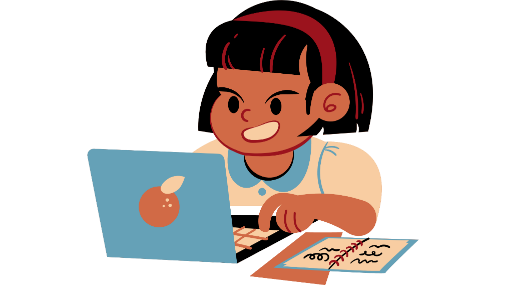 2. Quảng cáo và Marketing: Các mô hình Hologram 3D được sử dụng rộng rãi trong quảng cáo và marketing để thu hút sự chú ý của khách hàng. Chúng có thể hiển thị sản phẩm, dịch vụ hoặc thông điệp quảng cáo một cách độc đáo và nổi bật, làm tăng tỷ lệ tương tác và tạo ra ấn tượng mạnh với khách hàng.
3. Kiến trúc và Xây dựng: Trong ngành kiến trúc và xây dựng, Hologram được sử dụng để hiển thị các mô hình kiến trúc ba chiều của các tòa nhà, dự án xây dựng, hoặc khu đô thị. Nó giúp các nhà kiến trúc sư và nhà đầu tư có cái nhìn trực quan và chi tiết về các thiết kế và quy hoạch.
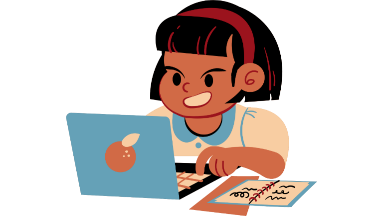 HƯỚNG DẪN VỀ NHÀ
Ôn lại các kiến thức đã học trong bài
01
02
Hoàn thành bài tập SBT
03
Chuẩn bị bài sau – Ôn tập giữa học kì 1
HẸN GẶP LẠI CÁC EM TRONG TIẾT HỌC SAU!